HISTORIA PIENIĄDZA
KLASA 8
PIENIĄDZ W DZIEJACH POLSKI
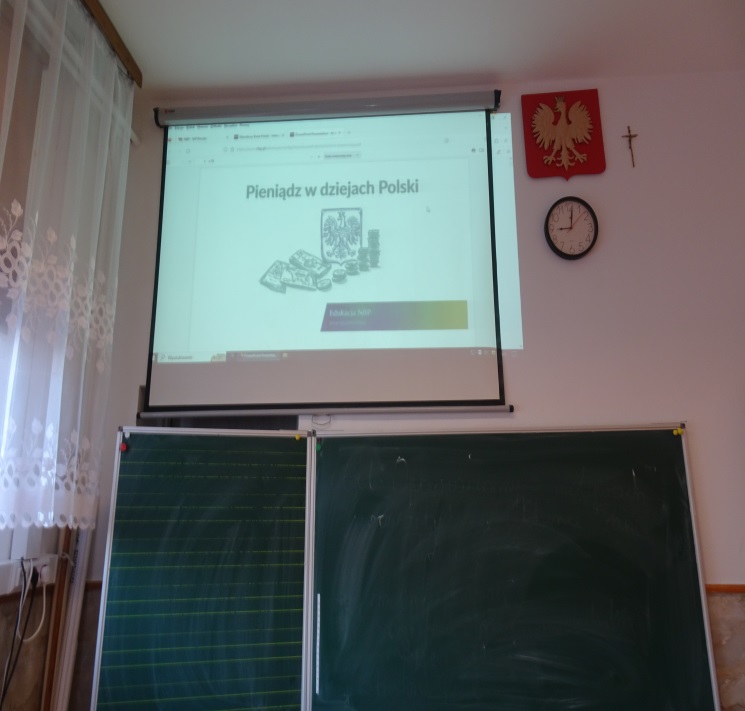 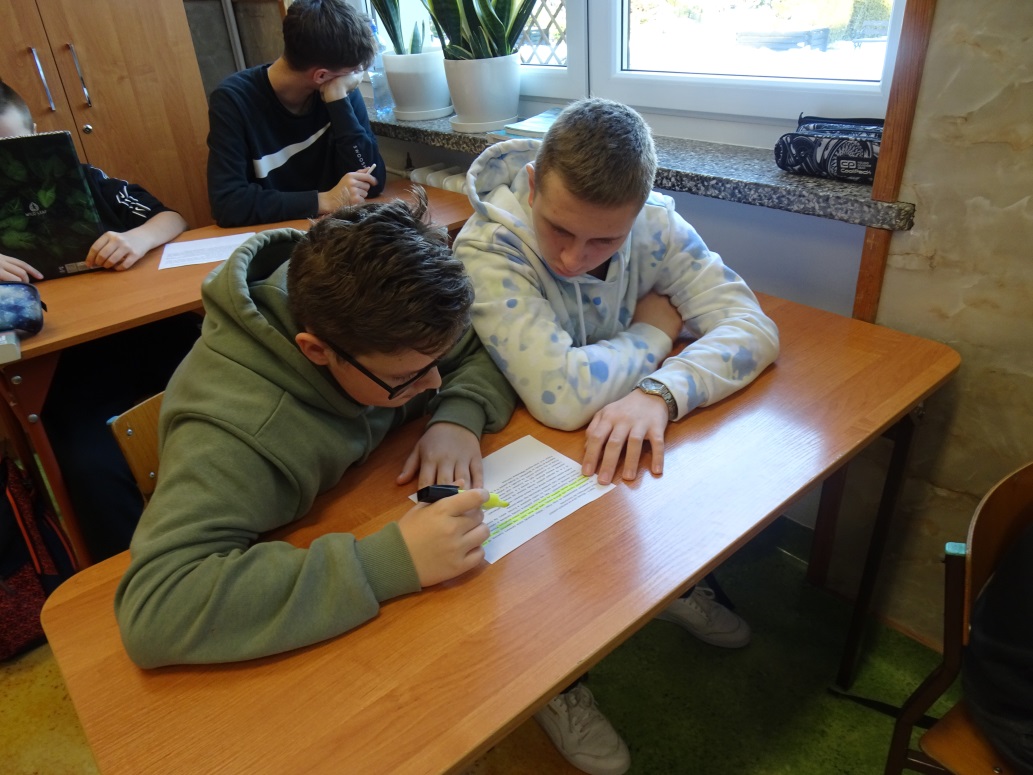 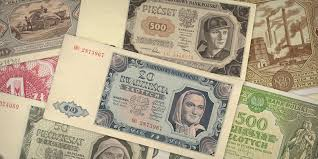 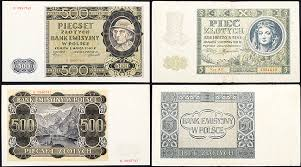 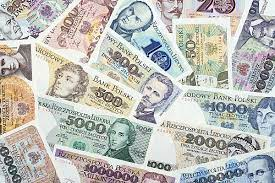 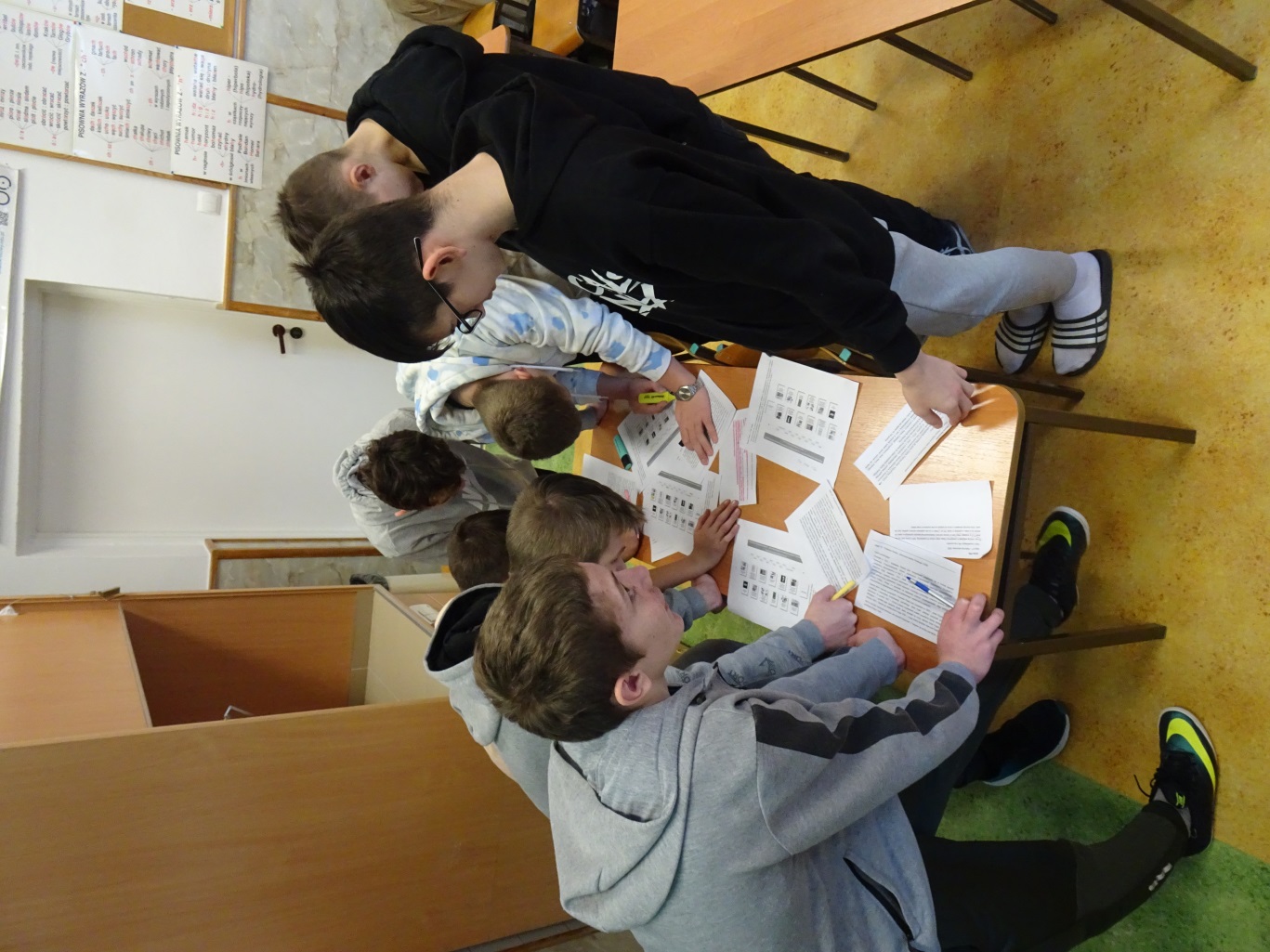 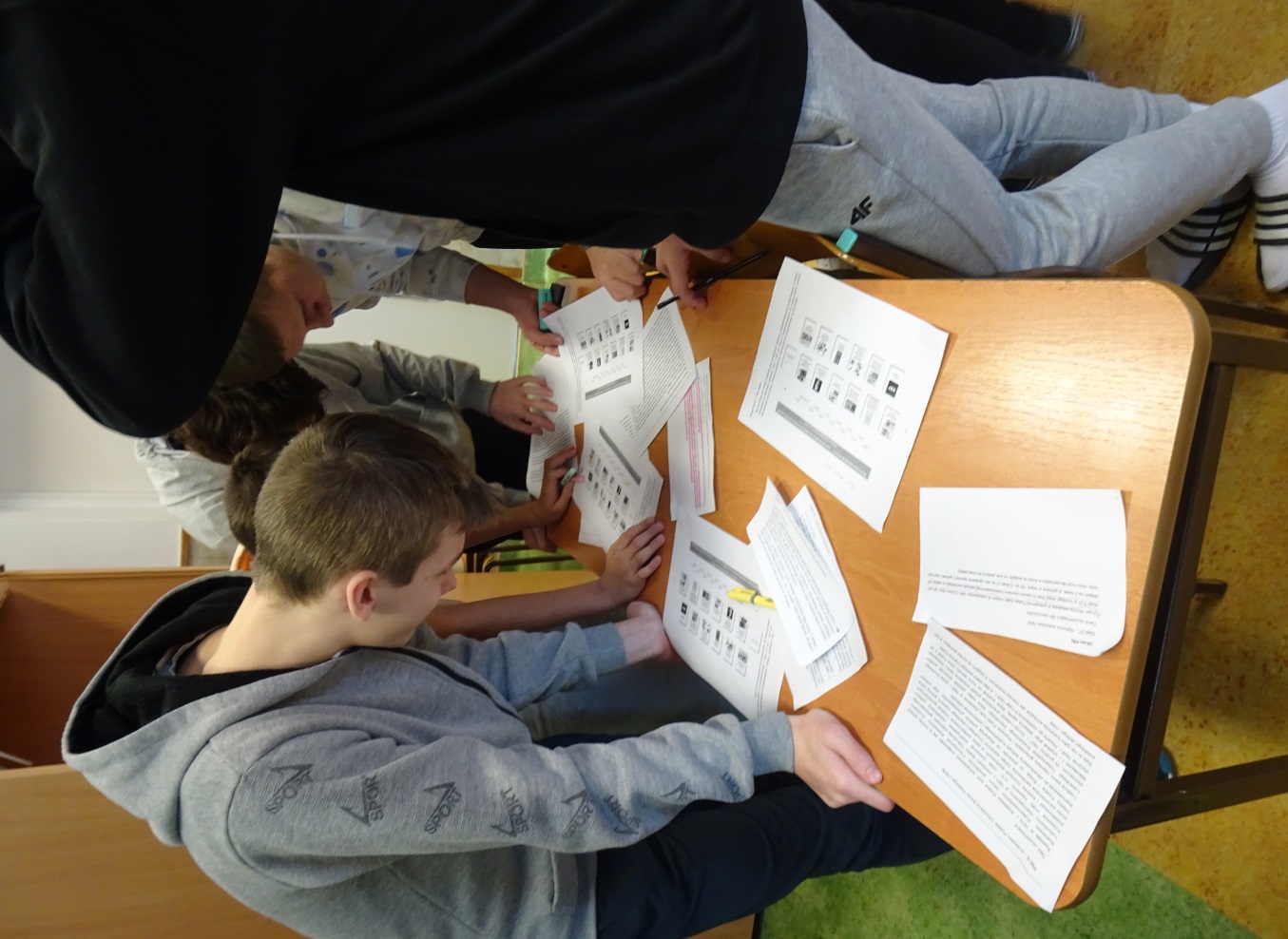 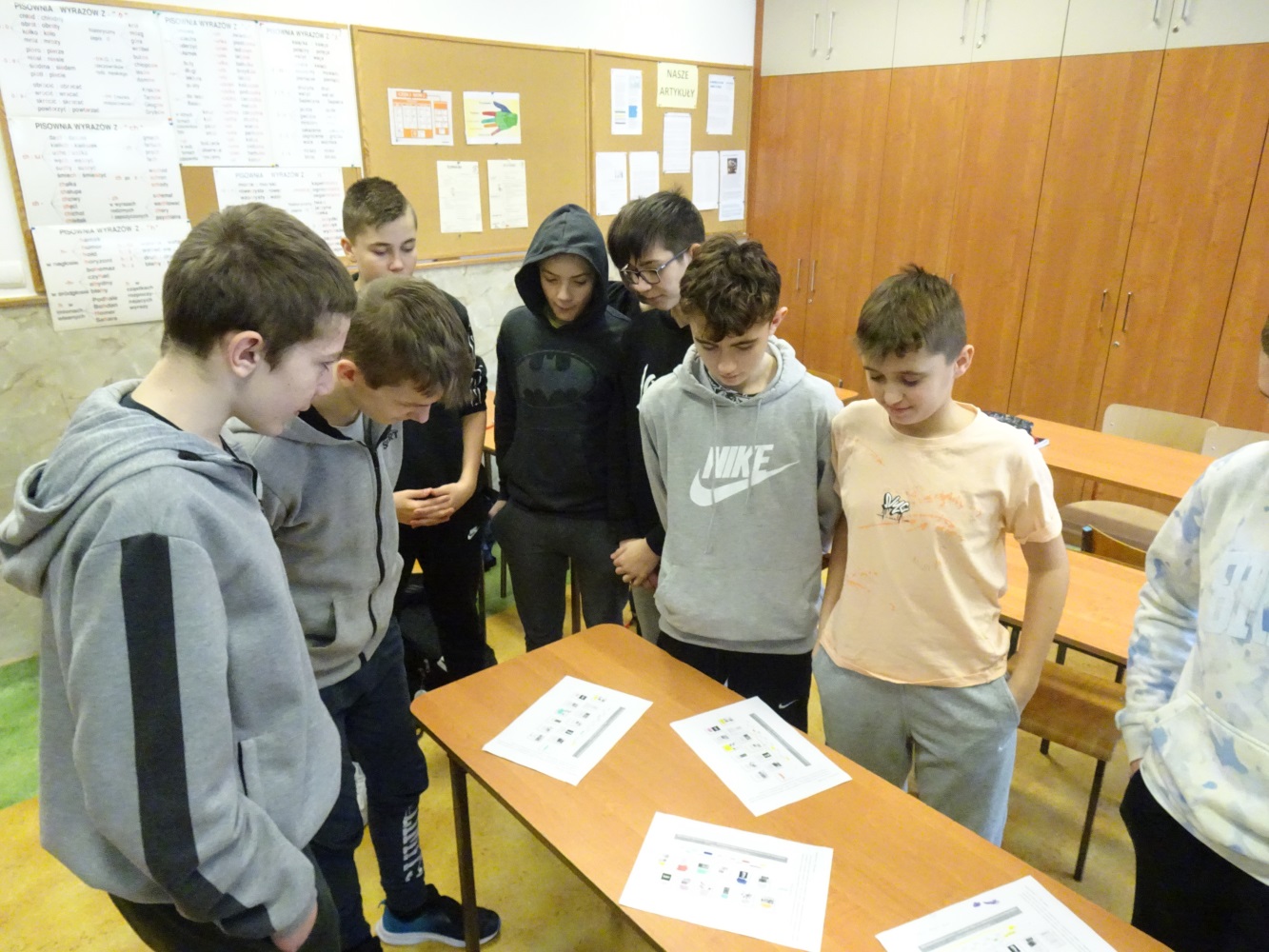 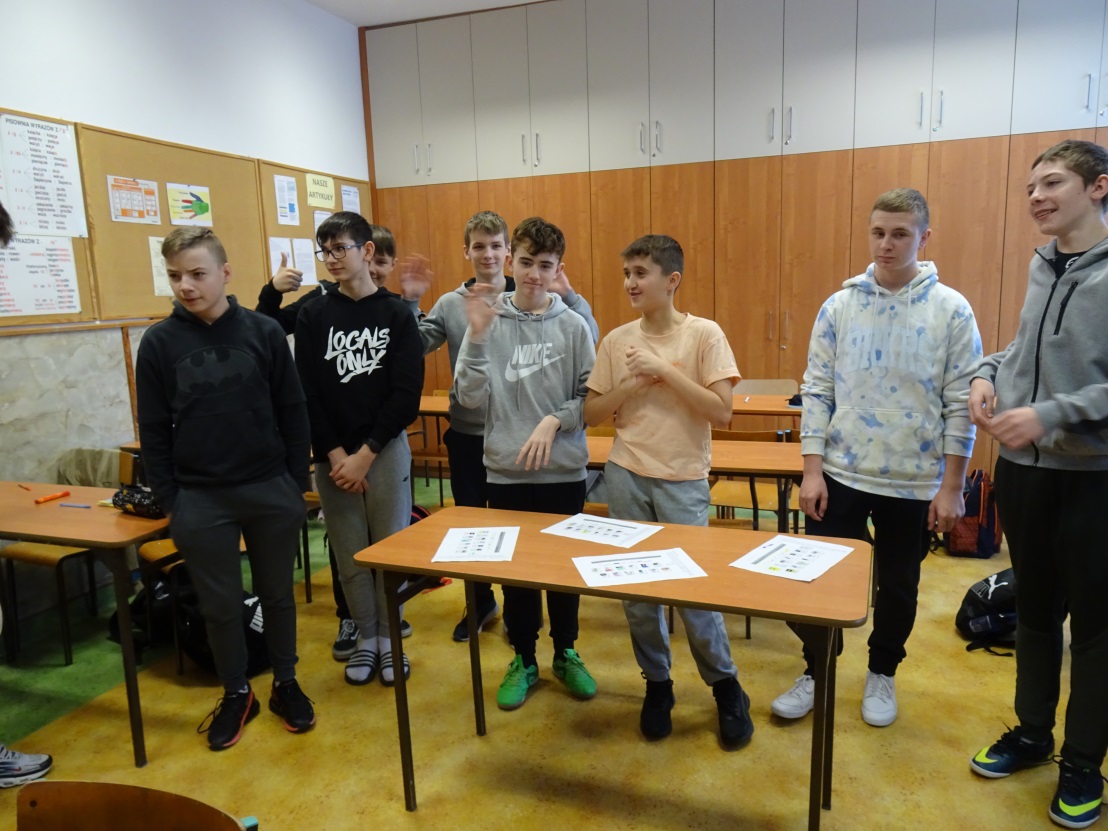